Об основных итогах работыМинистерства природных ресурсов и экологии Камчатского края по основным направлениям деятельности за 2015 год
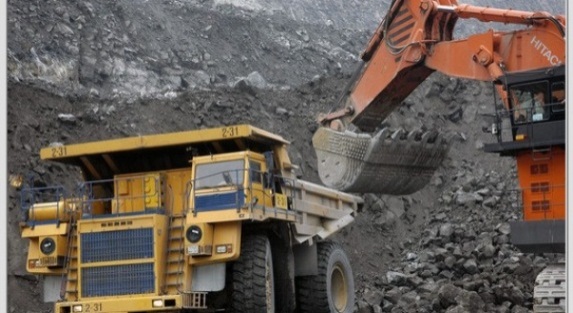 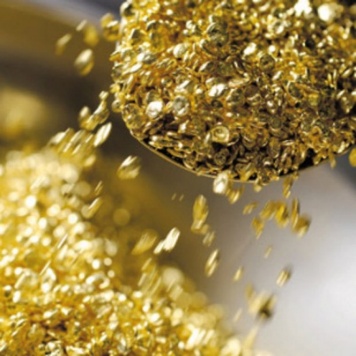 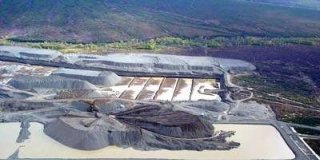 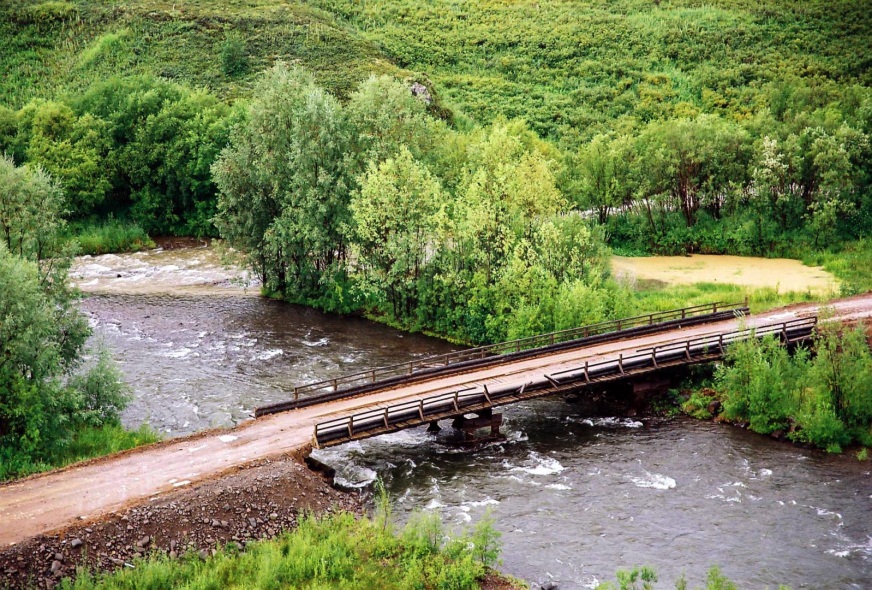 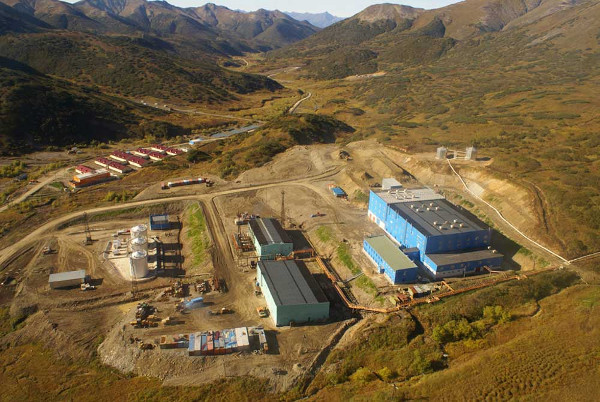 Объём добычи драгоценных металлов в Камчатском крае за 2015 год составил:
Объём добычи топливо - энергетического сырья в Камчатском крае за 2015 год составил:
Объём добычи общераспространенных полезных ископаемых за 2015 год составил:
В сфере регулирования отдельных полномочий в области водных отношений
Общий объем бюджетных ассигнований из федерального бюджета в 2015 году на осуществление Камчатским краем отдельных полномочий Российской Федерации в области водных отношений составил 10199,8  тыс. рублей (включая дополнительные средства, выделенные по результатам защиты бюджетных проектировок в сентябре 2015 года). Указанные финансовые средства (субвенции) были освоены на 100%





Фактический объем доходов федерального бюджета от платы за пользование водными объектами по договорам водопользования в 2015 году составил 5 733,03 тыс. рублей, что составляет 106,6 % от плановых значений. Превышение плана было обеспечено благодаря выигранным арбитражным процессам с предприятиями-должниками
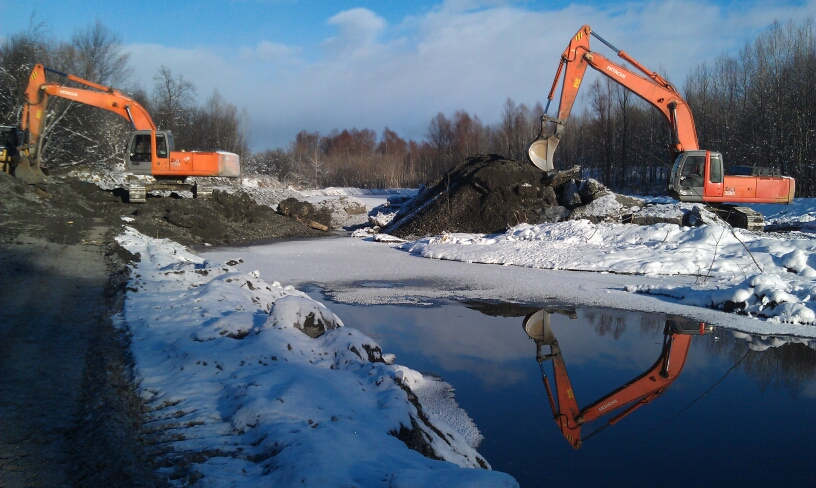 Проведение экологических акций
Проведение экологических акций
Государственная программа Камчатского края  «Охрана окружающей среды, воспроизводство и использование природных ресурсов в Камчатском крае на 2014-2018 годы»
В рамках реализации государственной программы Камчатского края
выполнены следующие мероприятия:
проведен мониторинг радиационно-опасных объектов и территорий Камчатского края и мониторинг Козельского полигона захоронения ядохимикатов и пестицидов;

заключен государственный контракт на выполнение работ по уточнению (установлению) границ и охранных зон существующих особо охраняемых природных территорий регионального значения (срок окончания выполнения работ ноябрь 2016 года);
муниципальным районам Камчатского края перечислены субсидии на ликвидацию несанкционированных территорий размещения отходов;

проведены прогнозно-ревизионные работы на территории Камчатского края с целью оценки современного состояния разведанных и оценённых запасов и прогнозных ресурсов общераспространенных полезных ископаемых;
В рамках реализации государственной программы Камчатского края
выполнены следующие мероприятия:
завершены работы по поискам источников хозяйственно–питьевого водоснабжения на территории Корякского округа (Тигильский, Карагинский, Олюторский муниципальные районы);

начаты работы по разработке проектной документации «Реконструкция комплекса защитных гидротехнических сооружений (дамба) с. Мильково Камчатский край»;
завершены работы 2 этапа и начаты работы 3 этапа по расчистке, углублению русла протоки Антоновка реки Камчатка в границах с. Мильково Камчатского края;


выполнены инженерные изыскания для предотвращения неблагоприятного воздействия русловых процессов на р. Авача